Cloud Native Infrastructure
with Kubicorn
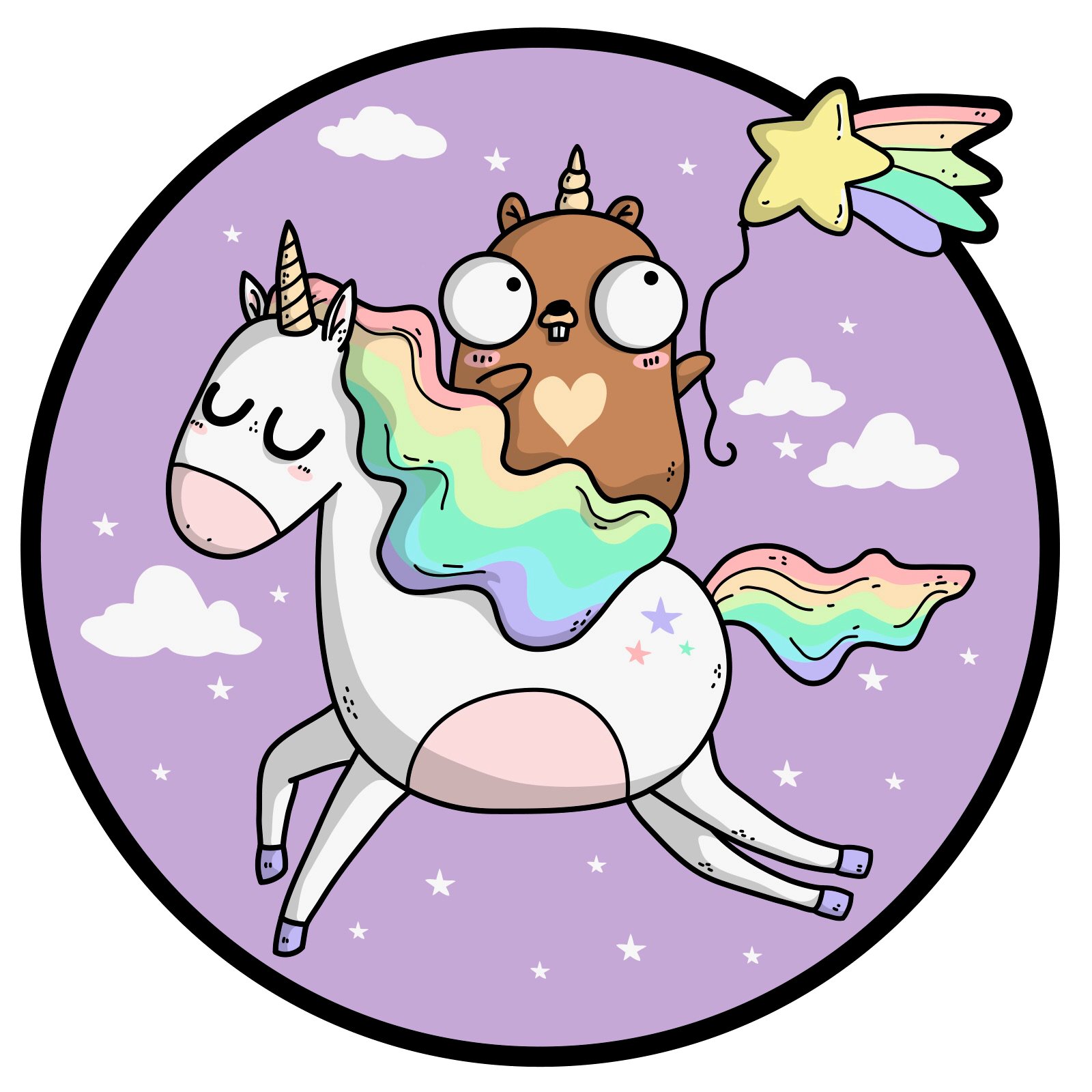 Kris Nova
About Me
Kris Nova
Kris Nova
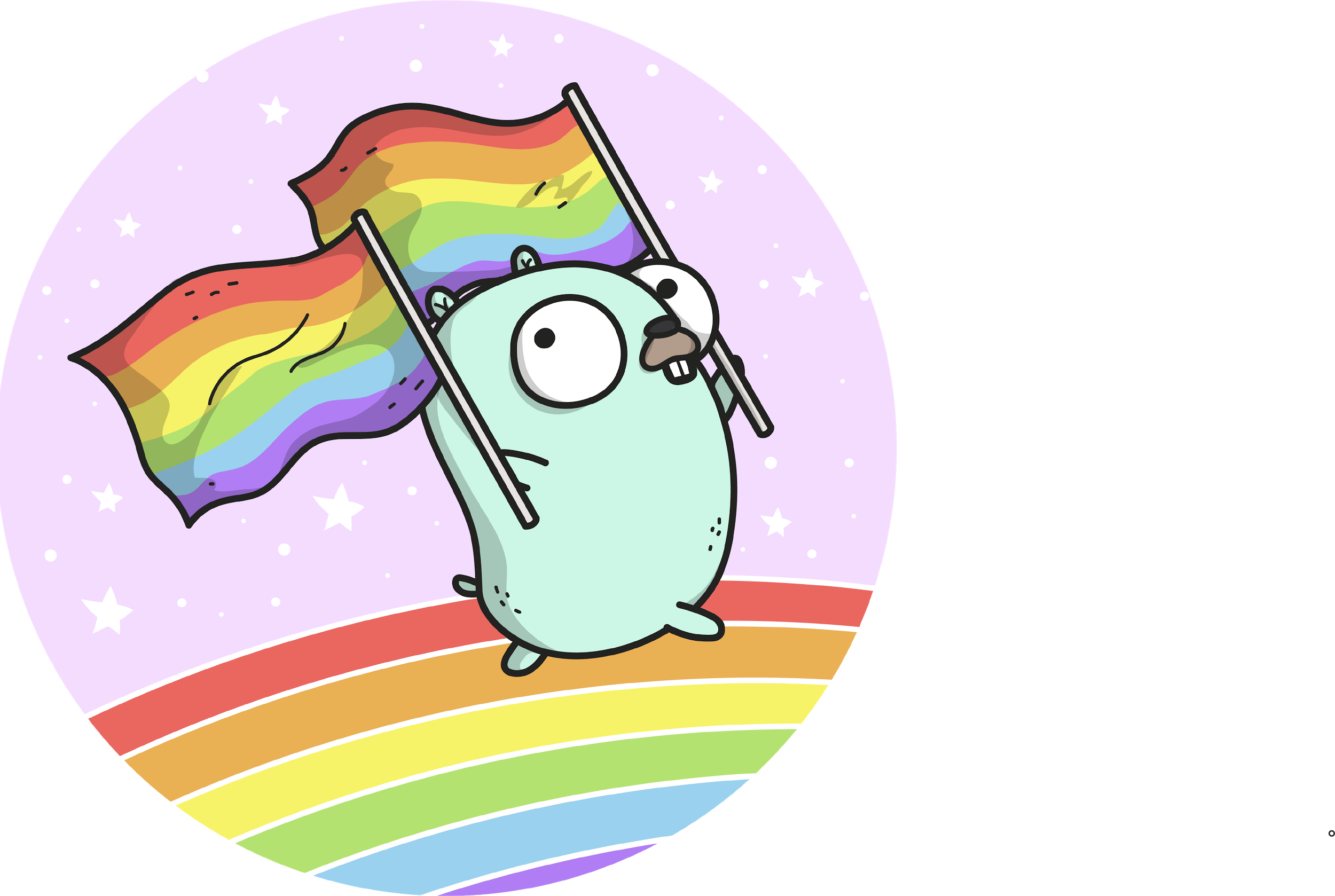 Kris Nova
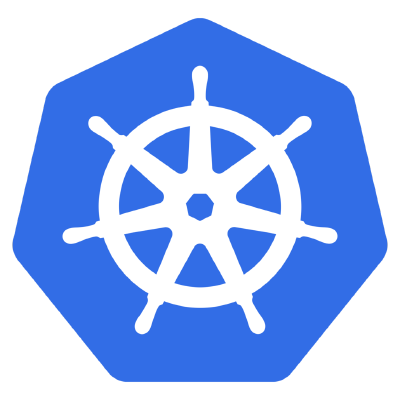 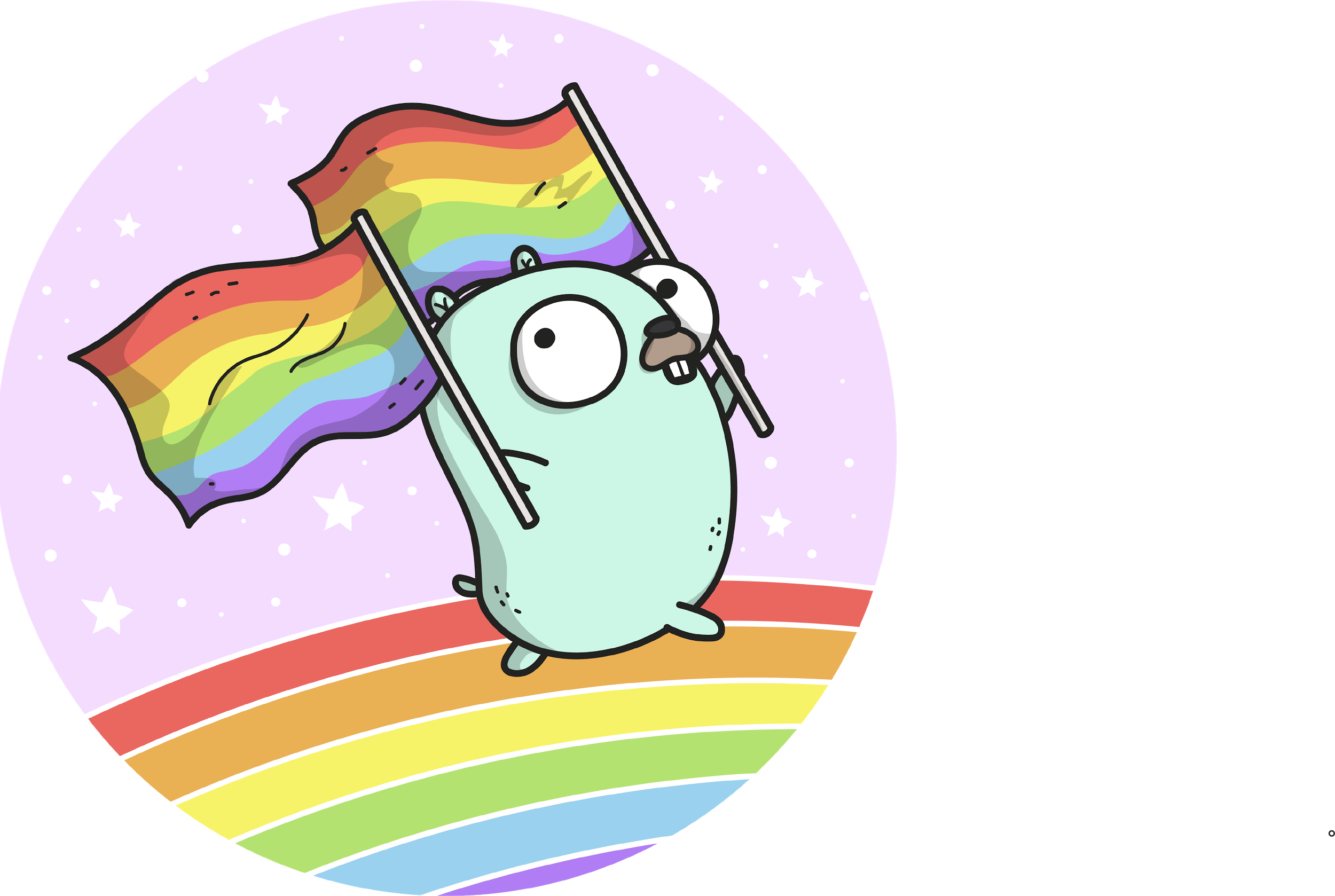 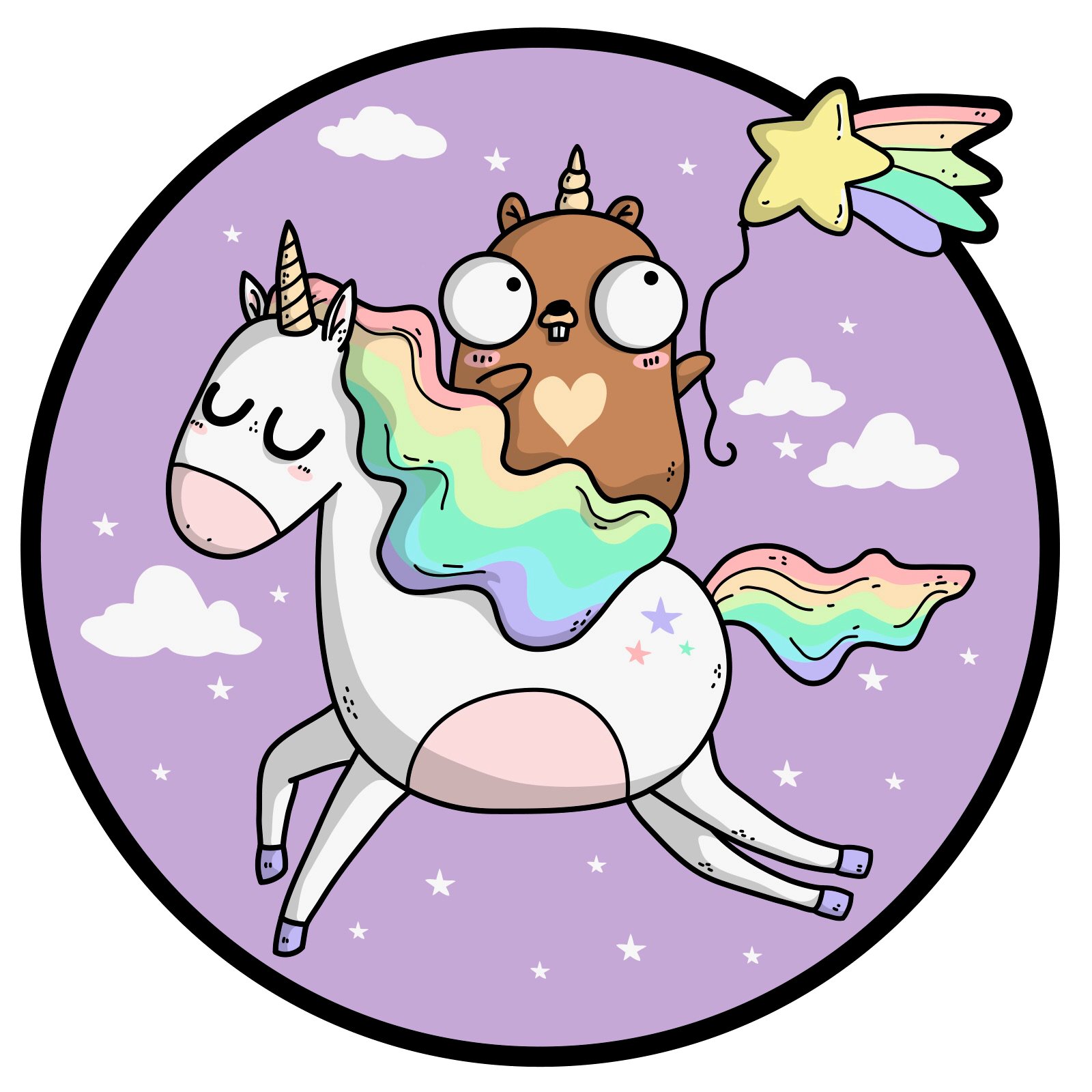 Kris Nova
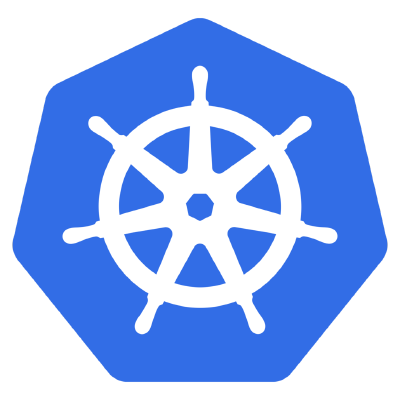 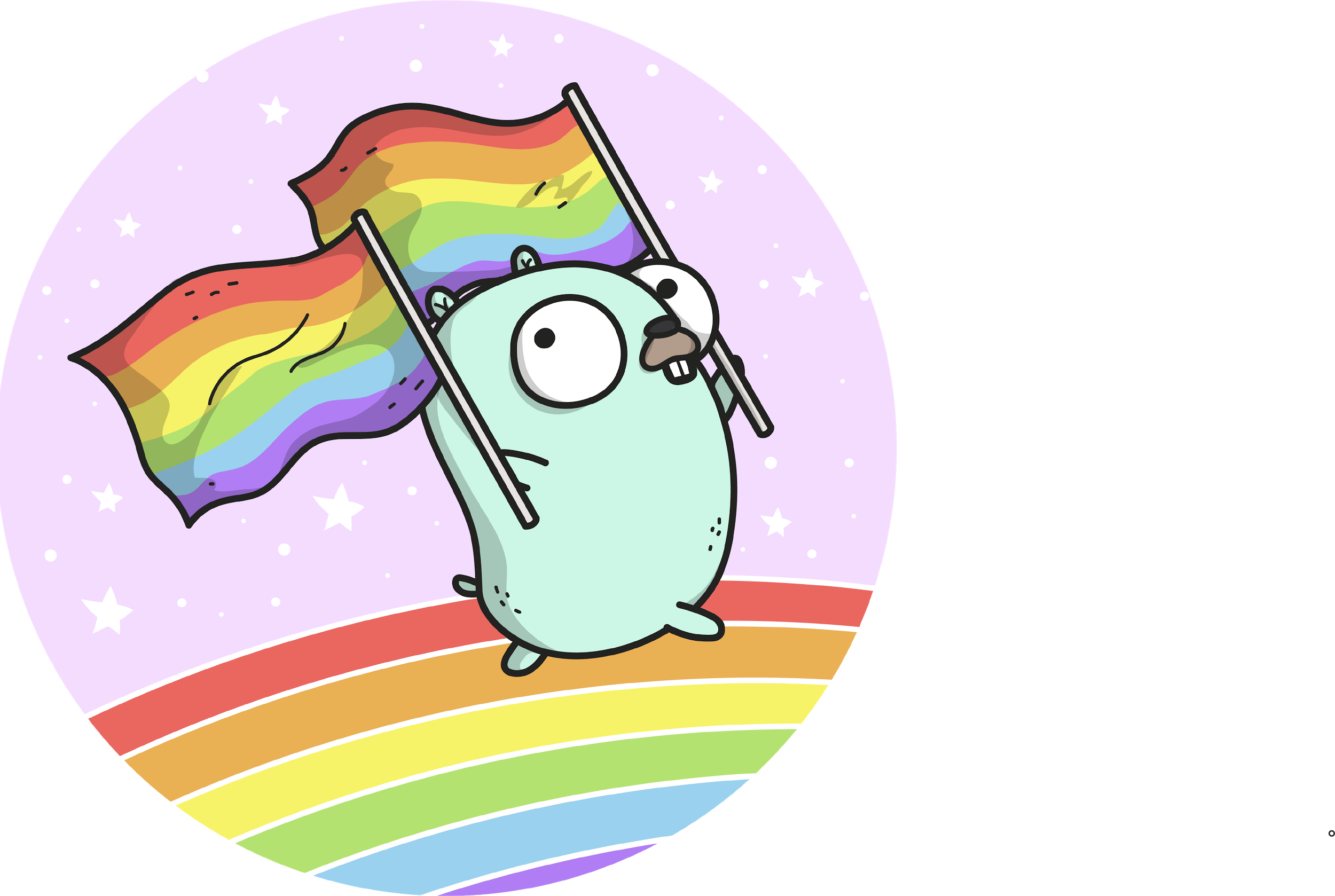 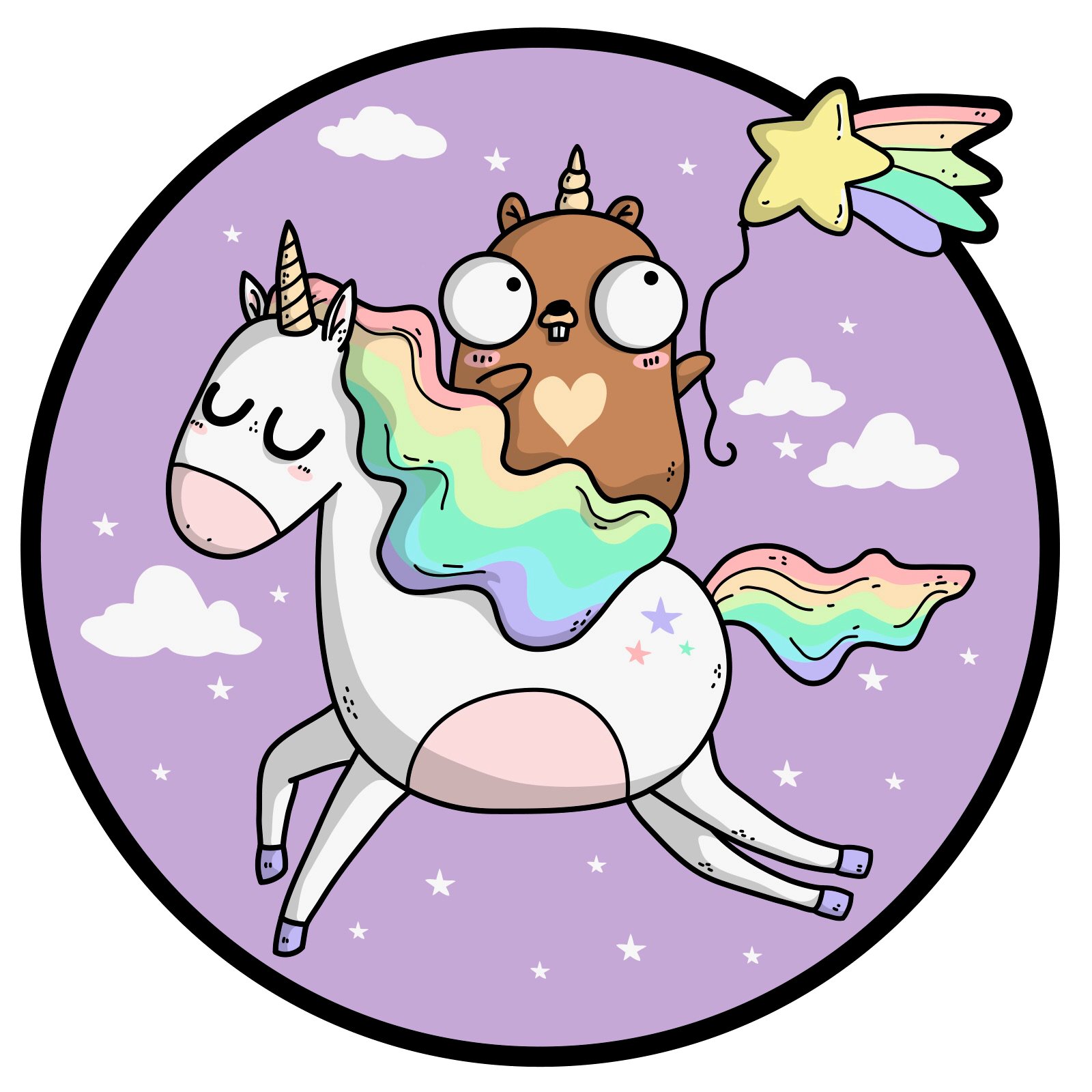 Kris Nova
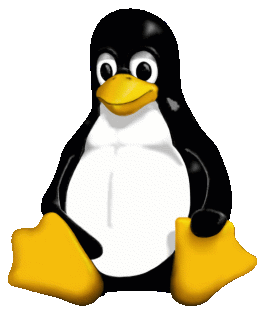 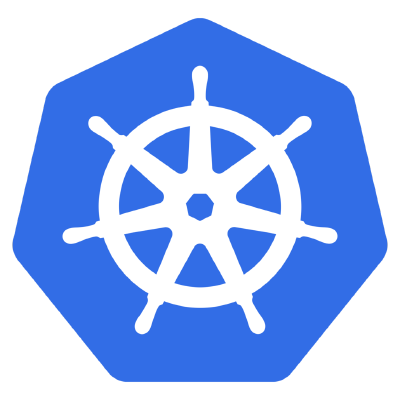 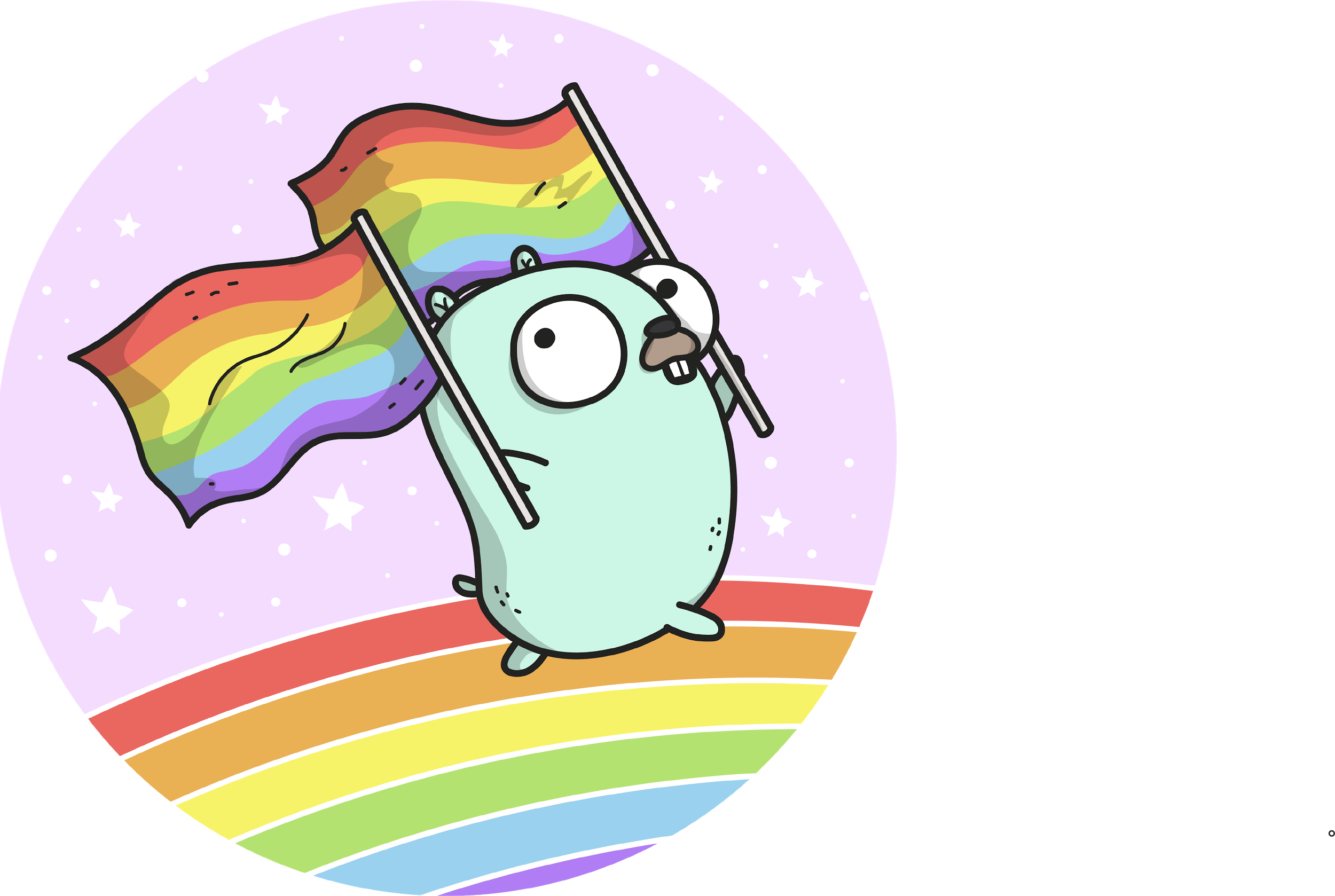 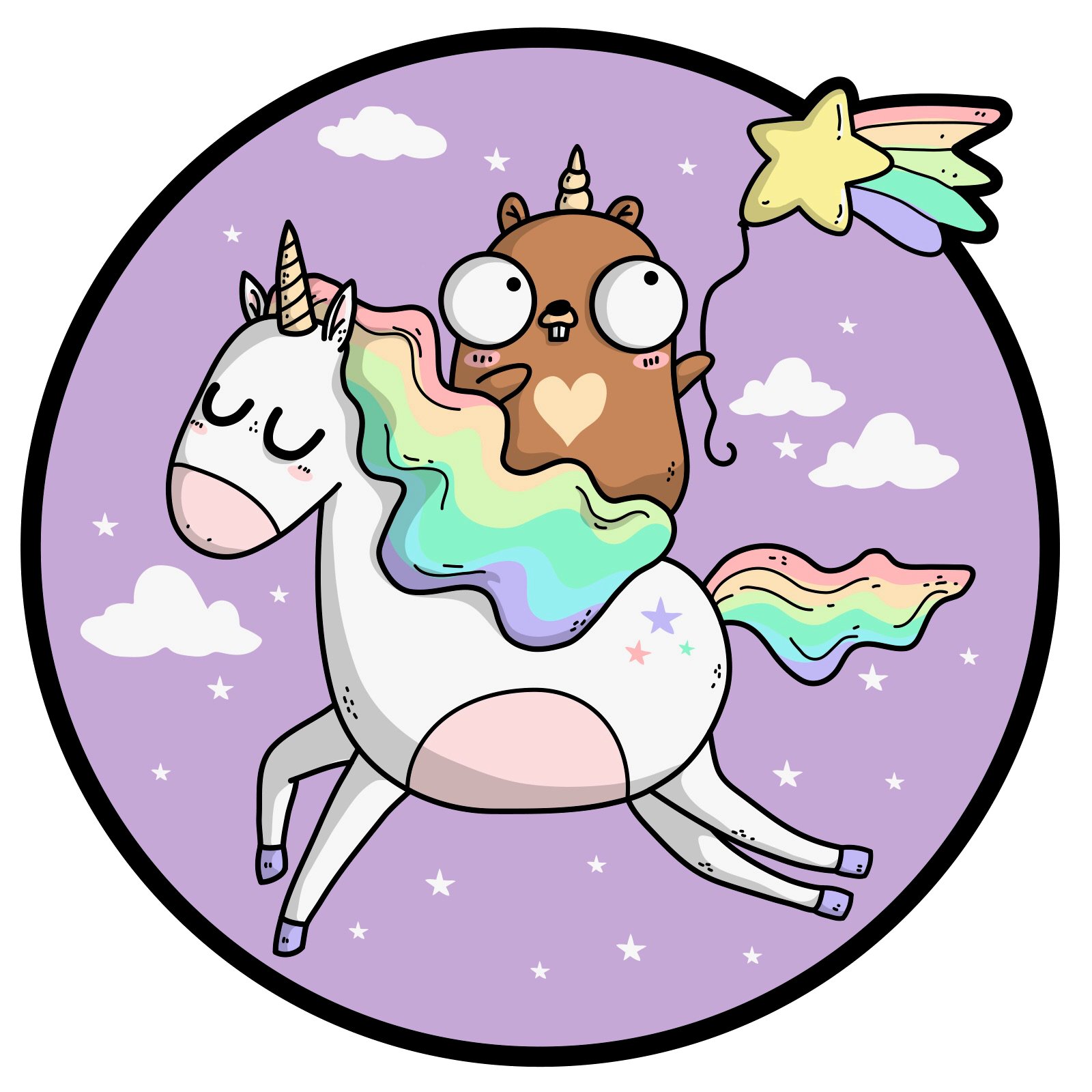 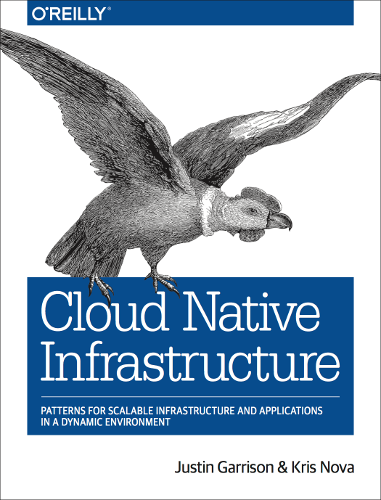 Kris Nova
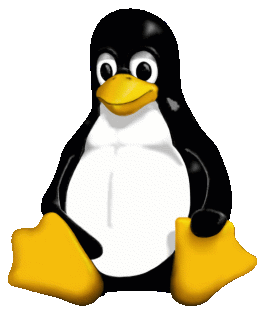 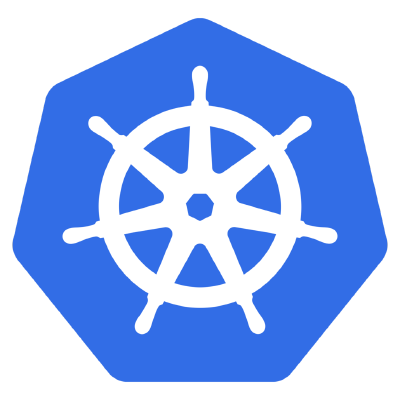 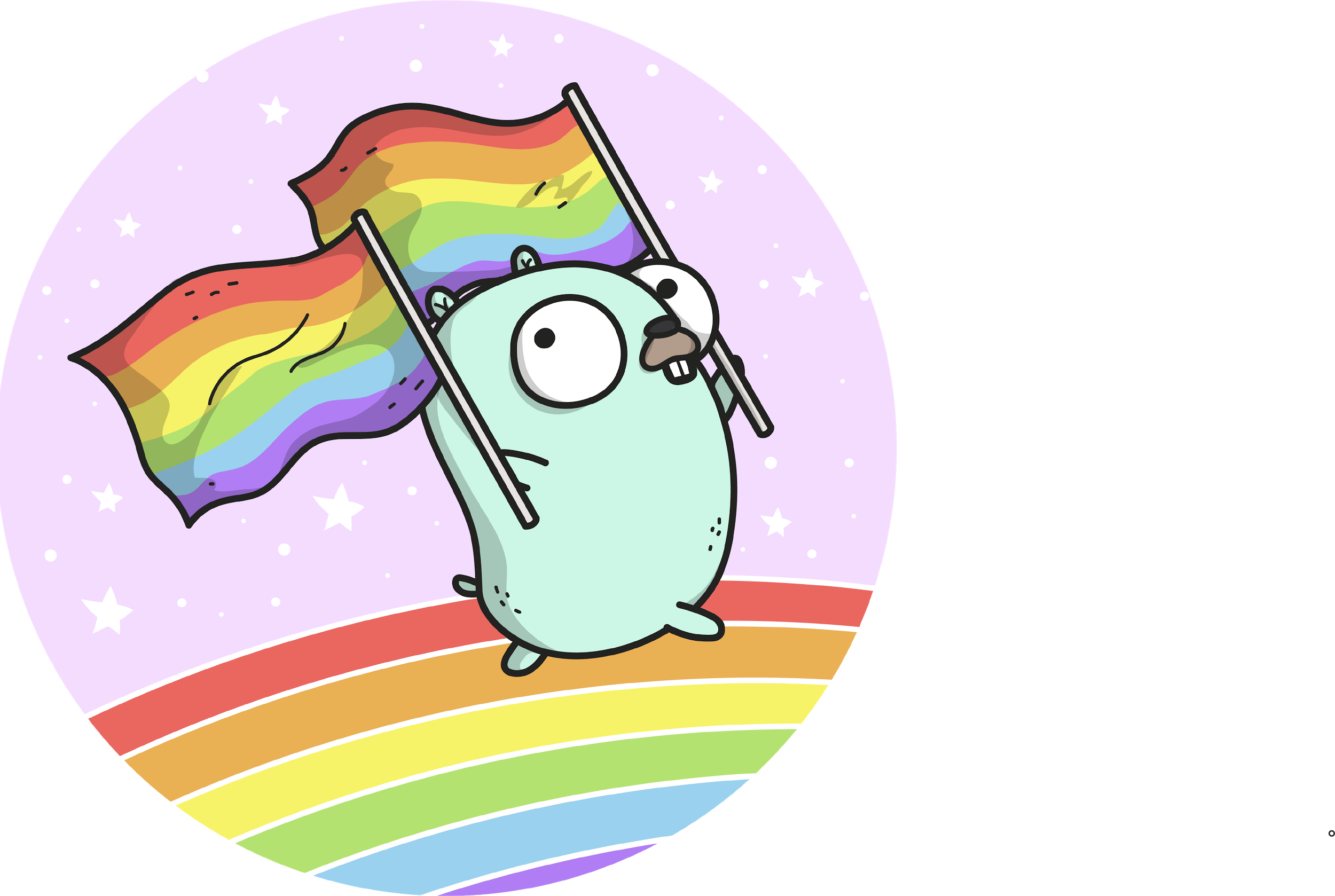 What is Cloud Native Infrastructure?
Infrastructure
Infrastructure
All the things you don’t want to deal with
Infrastructure
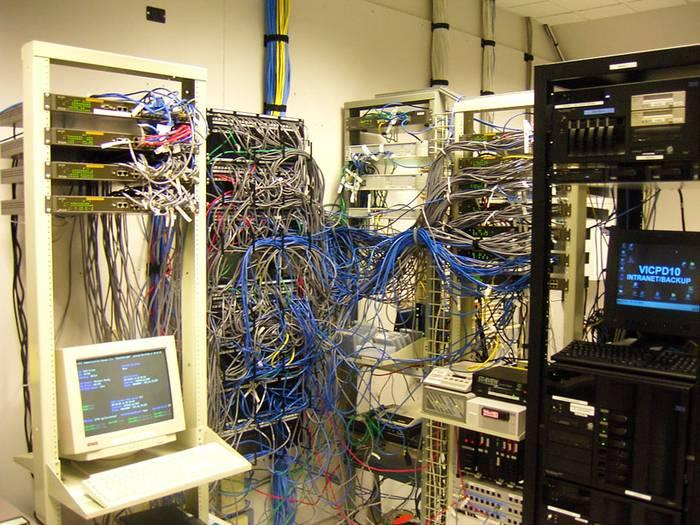 The OSI Reference Model
Application
Presentation
Session
Transport
Network
Data link
Physical
The NEW OSI Reference Model
Software
Software
Software
Software
Software
Software
Physical
Cloud Native
Cloud Native
Offloading workloads to a cloud
Cloud Native
Offloading workloads to a cloud… via HTTP(s)
Cloud Native
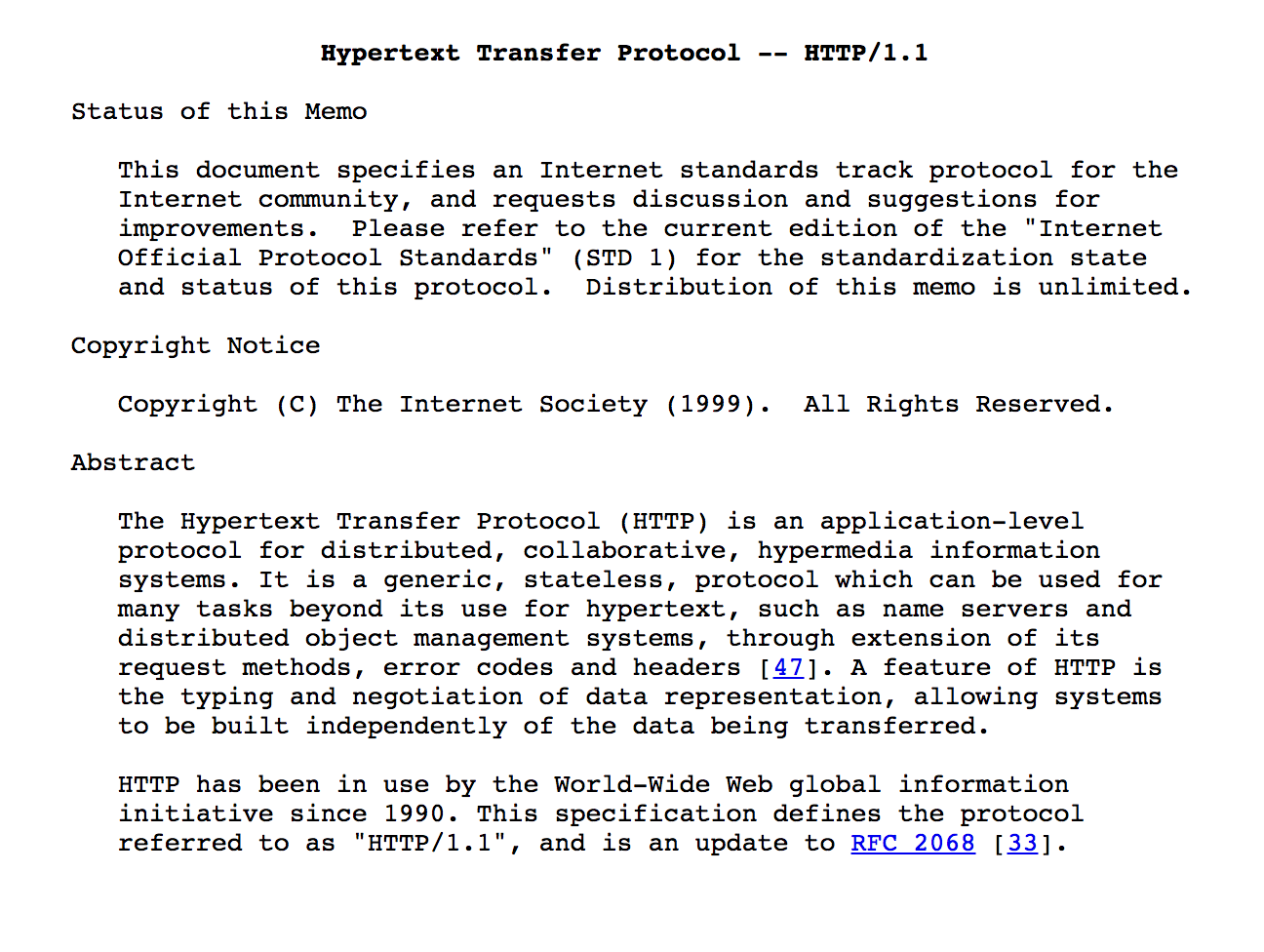 Cloud Native Infrastructure
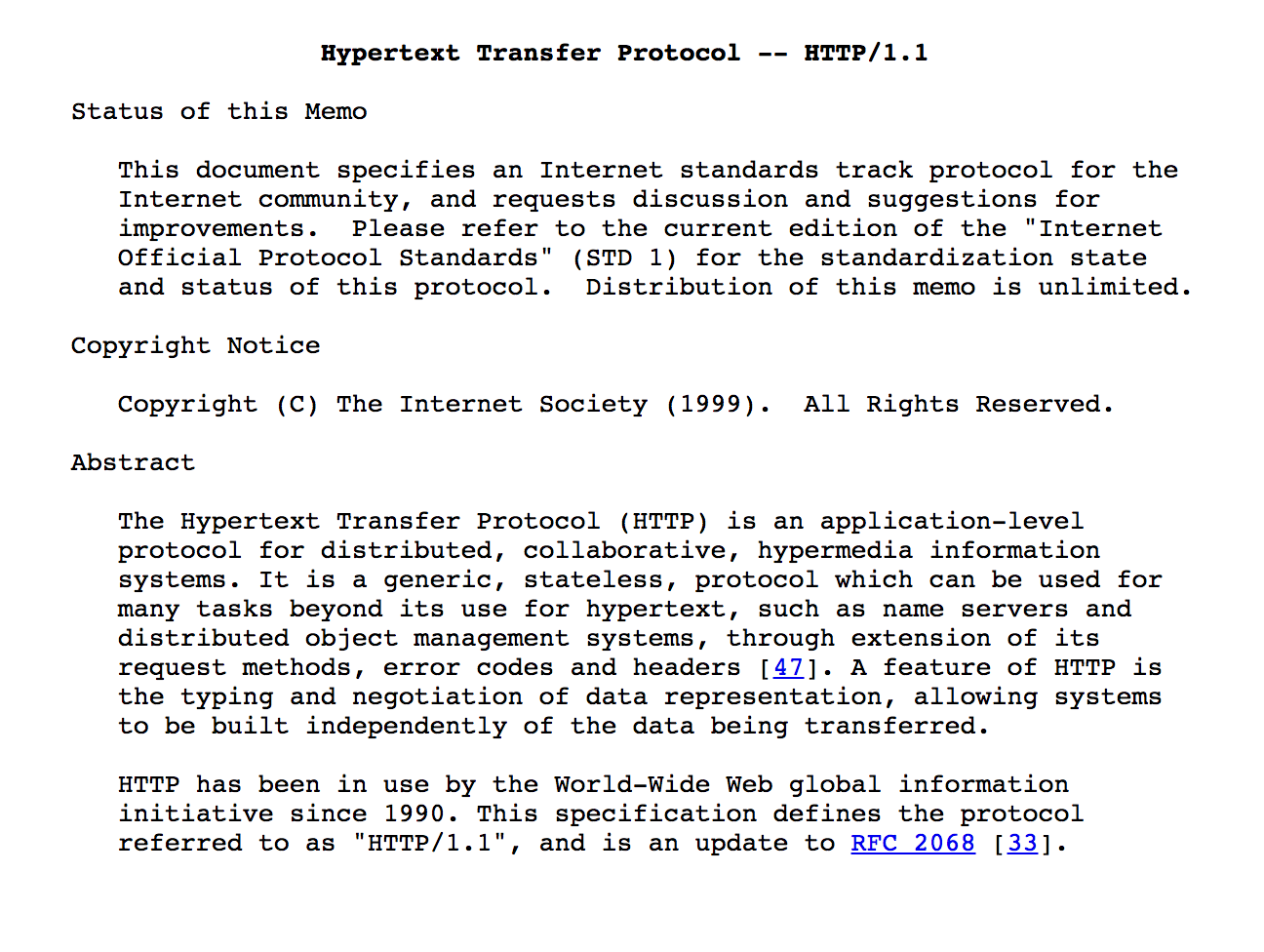 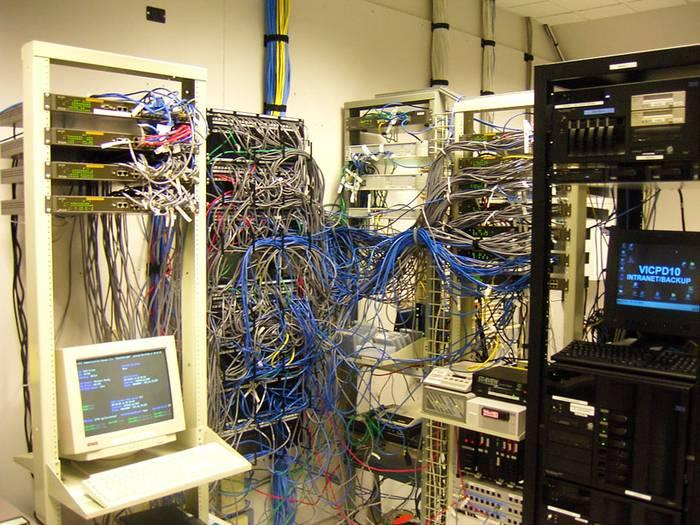 +
Managing Cloud Native Infrastructure…?
Managing Cloud Native Infrastructure
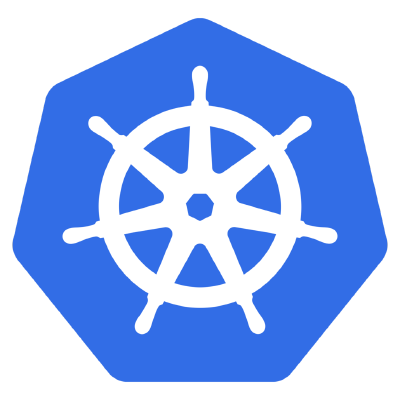 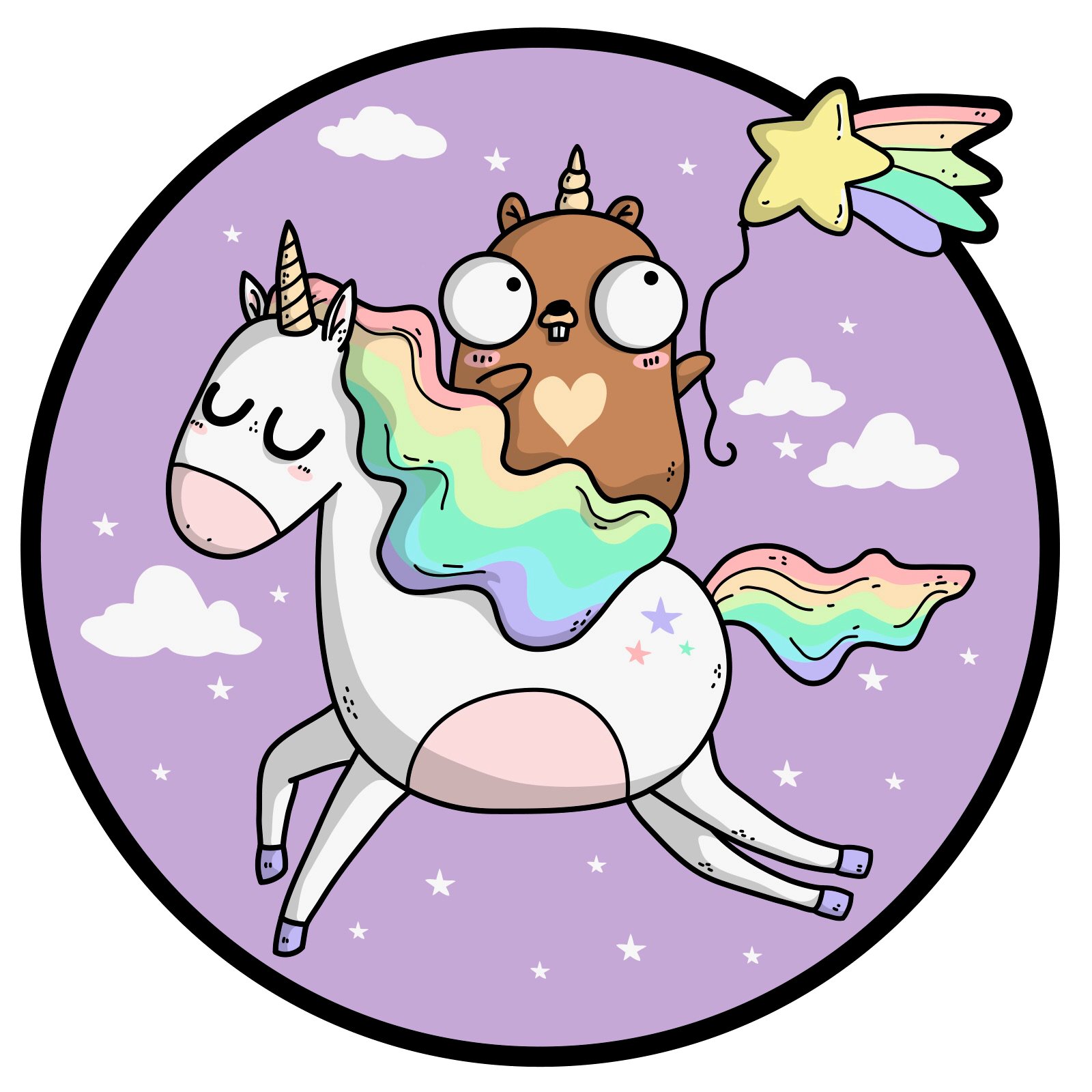 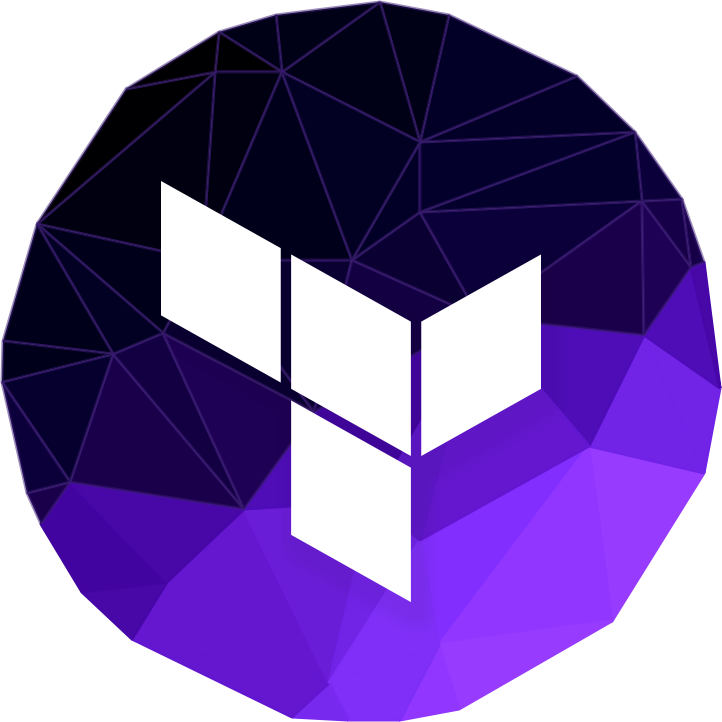 What is Kubicorn?
What is Kubicorn?
Kubernetes Infrastructure Management
How does it work?
Resource
Kubicorn API
Reconciler
Resource
Resource
Where did it come from?
The History of Kubicorn
Terraform
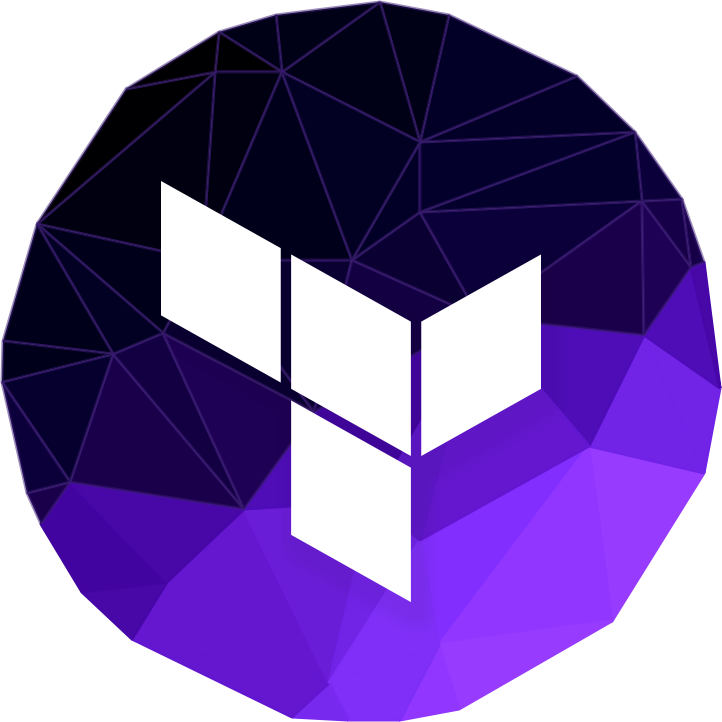 The History of Kubicorn
Kubernetes Kops
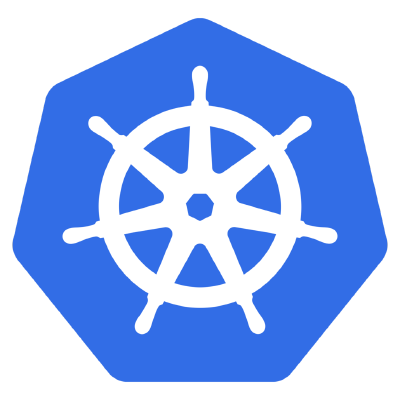 The History of Kubicorn
I wanted a library
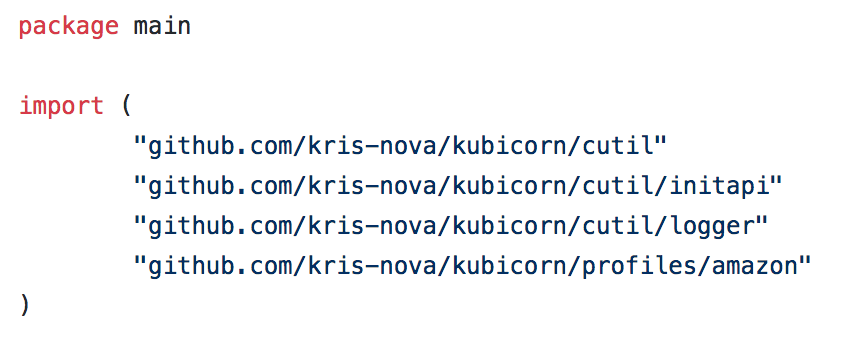 The History of Kubicorn
I wanted a controller
The History of Kubicorn
I wanted out of core
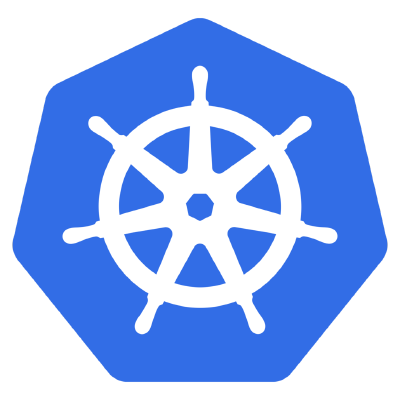 I wanted all the clouds
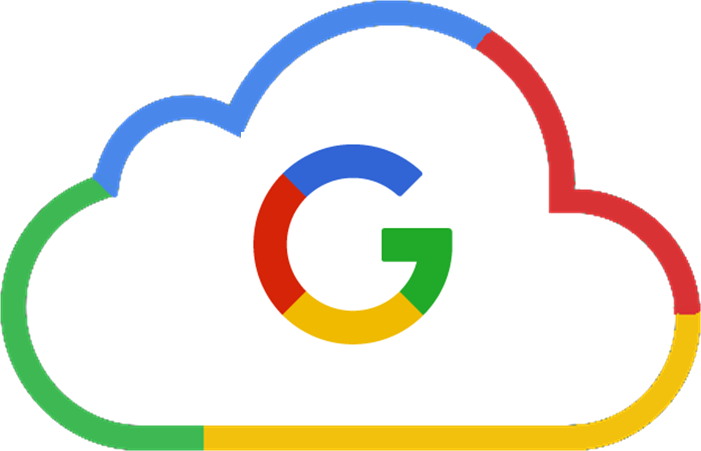 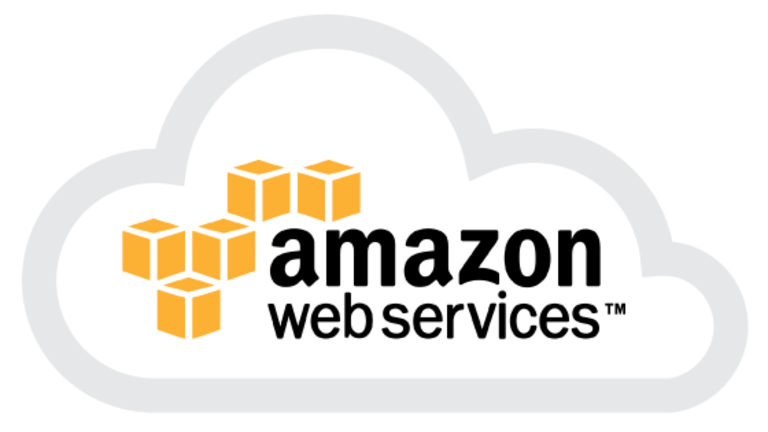 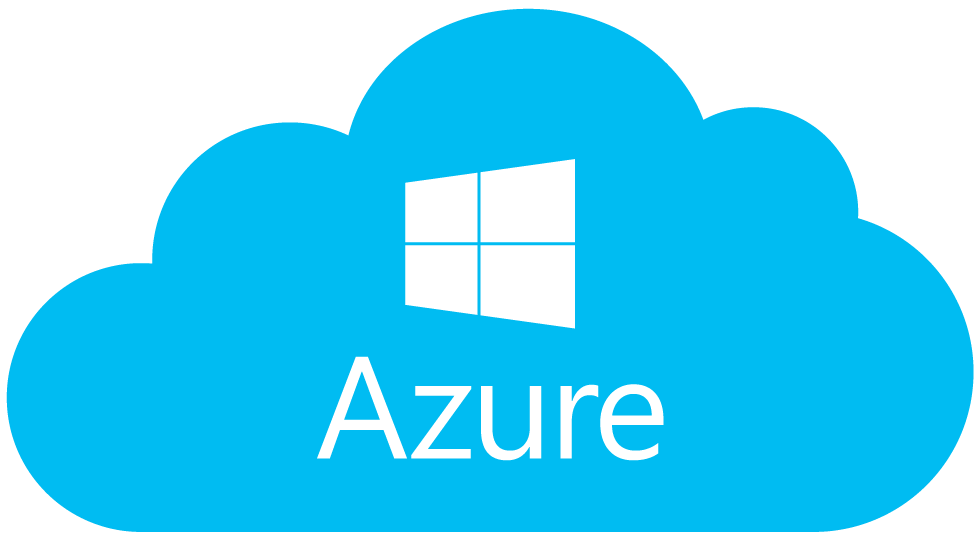 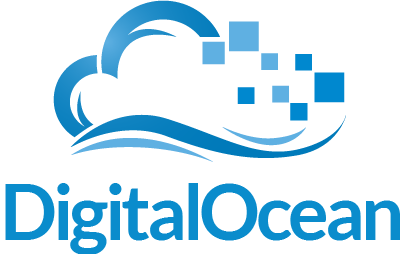 I wanted it to be pretty
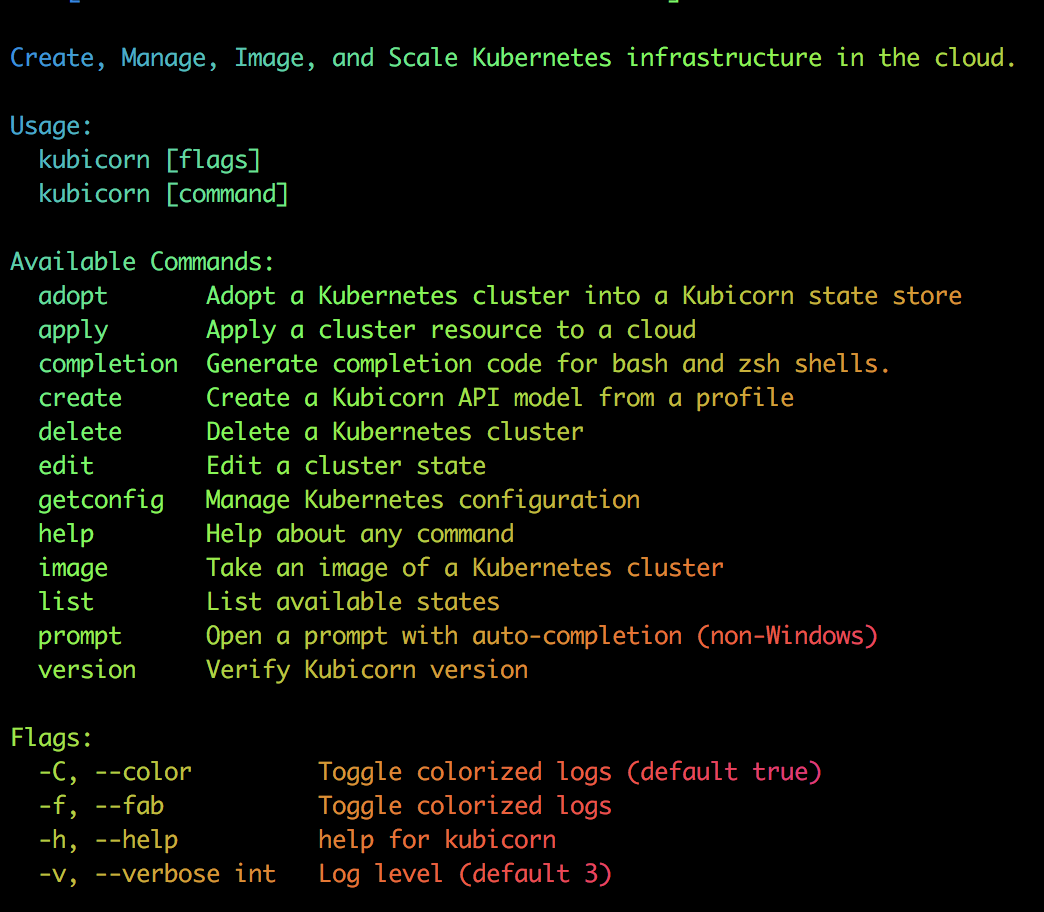 I was afraid to open source it
GopherCon 2017
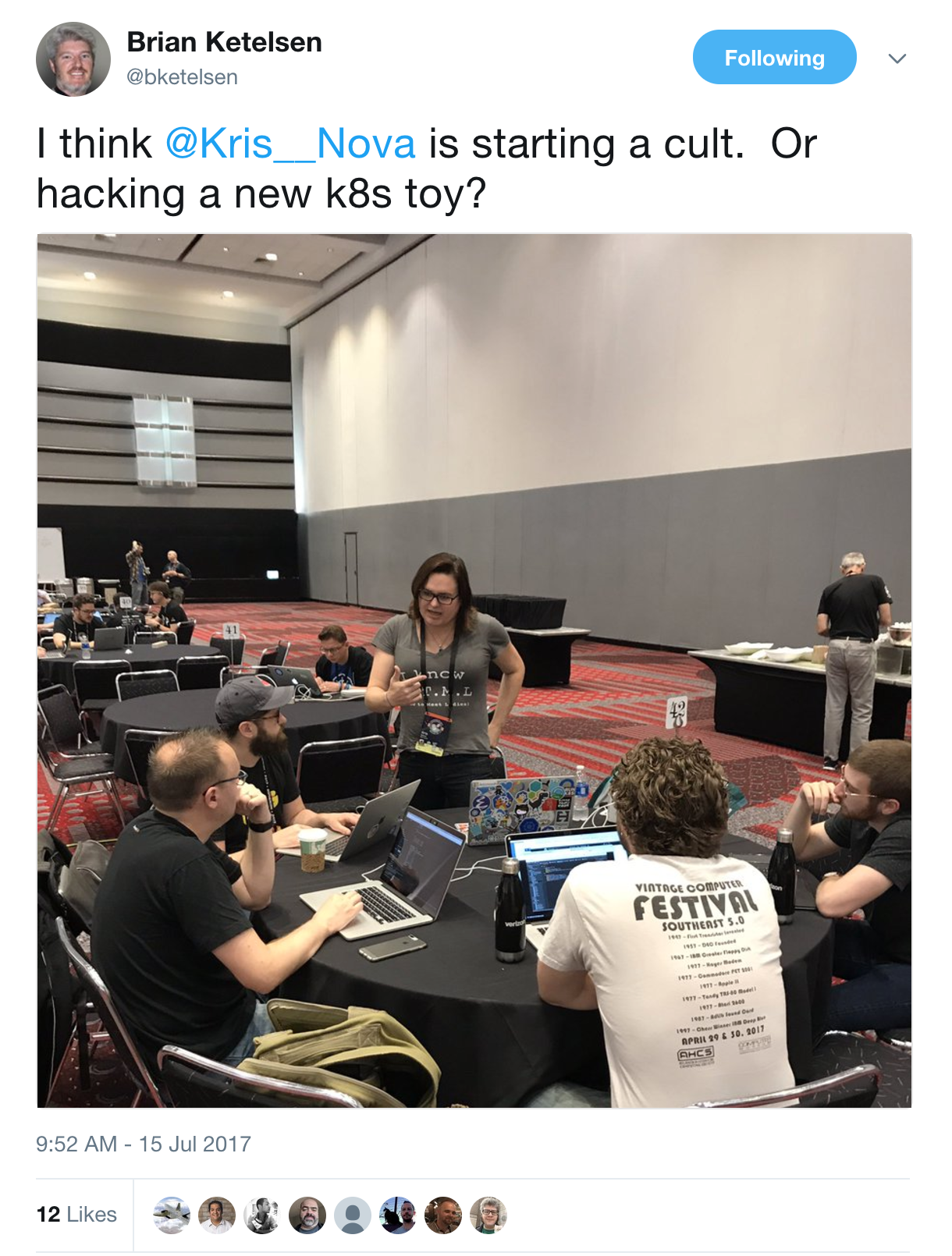 I was number 1 on GitHub!
Deep Dive
Kubicorn API
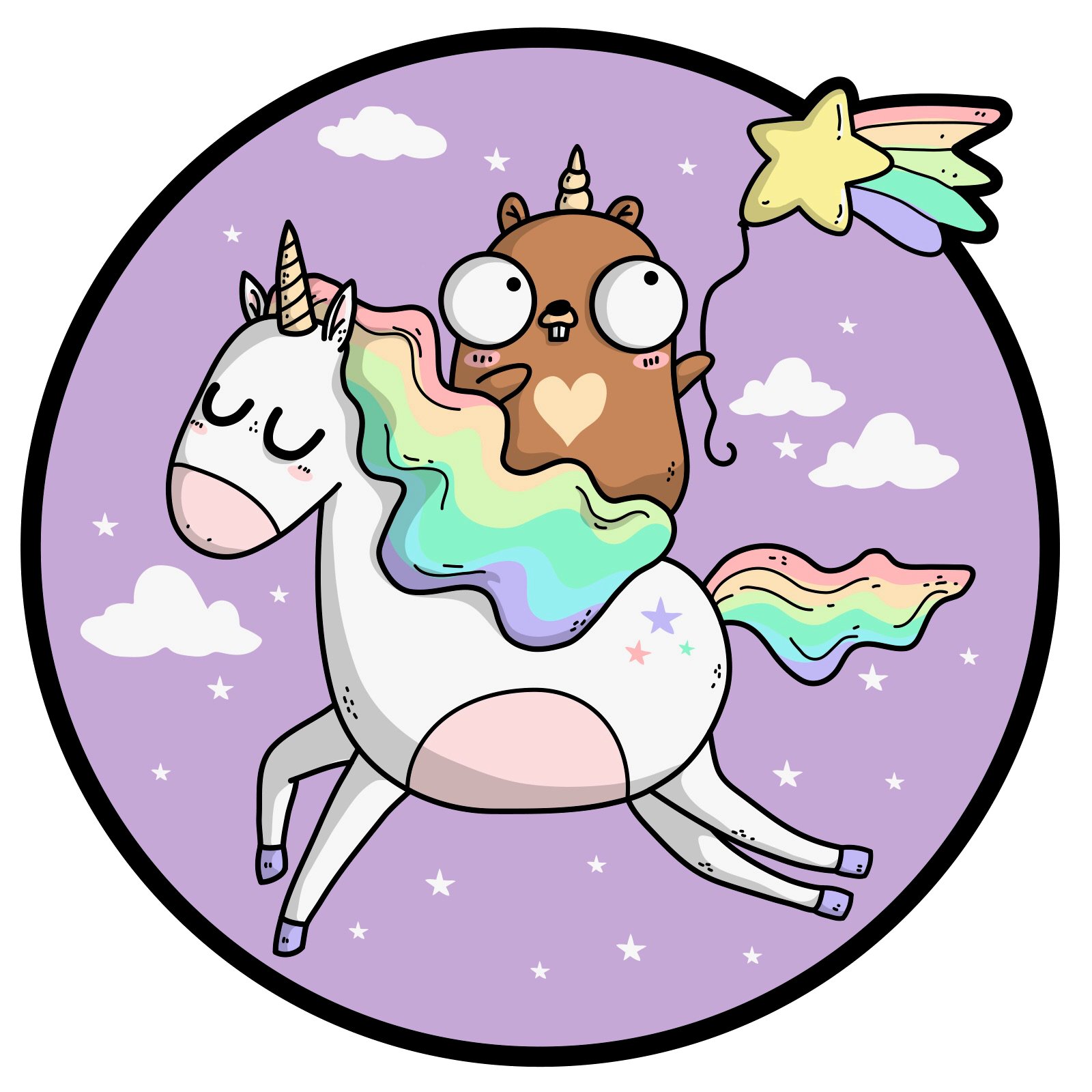 Kubicorn API
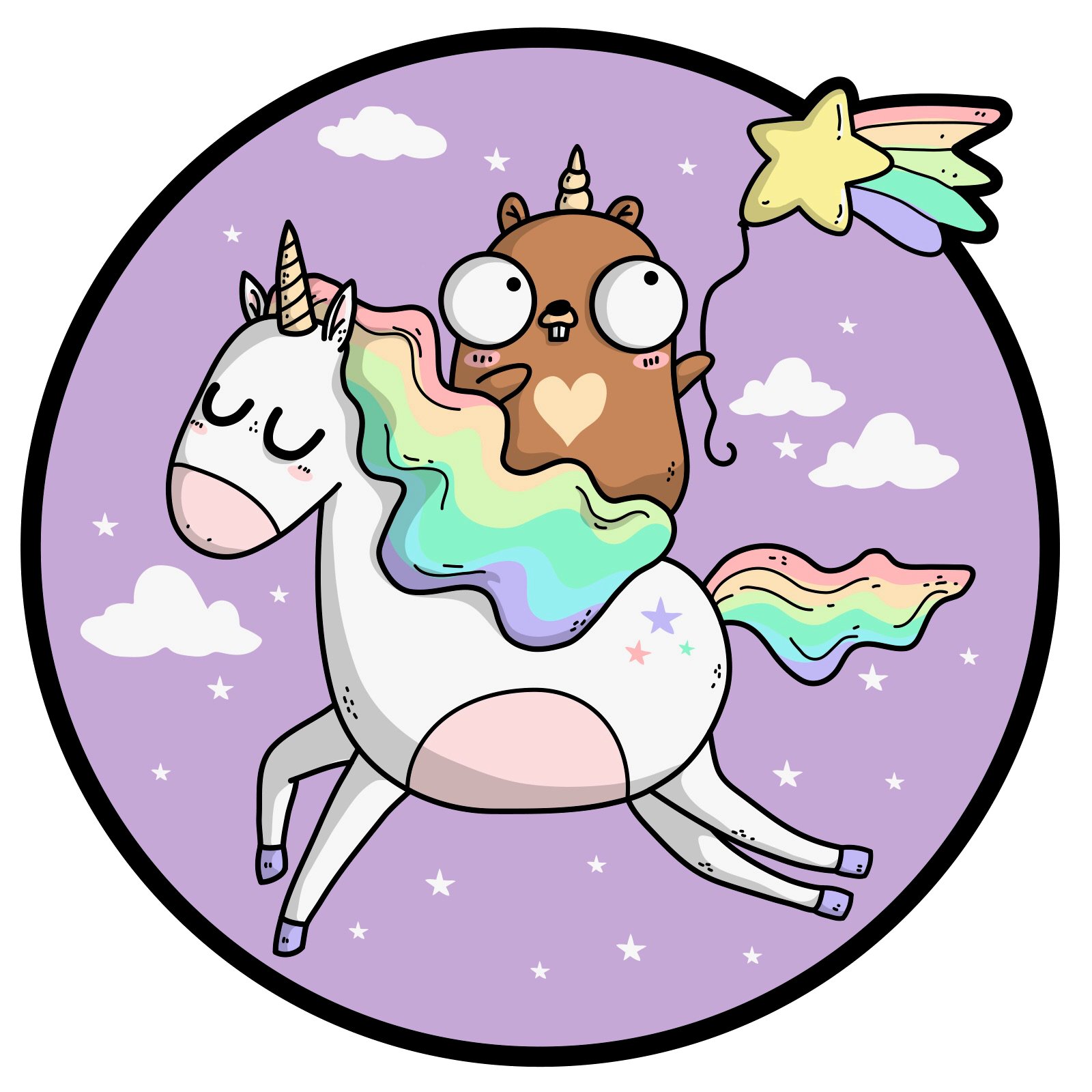 State
Kubicorn API
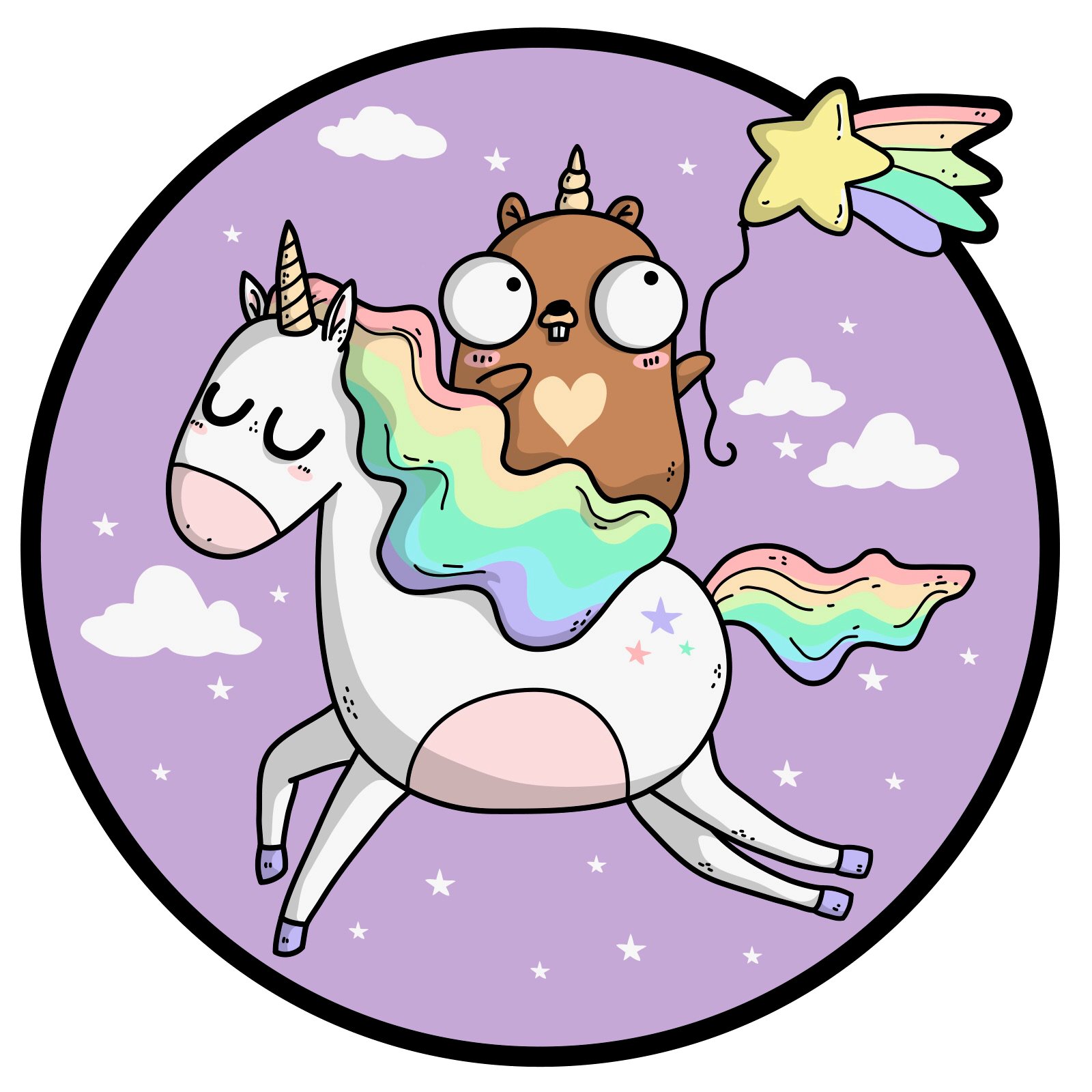 State
Reconciler
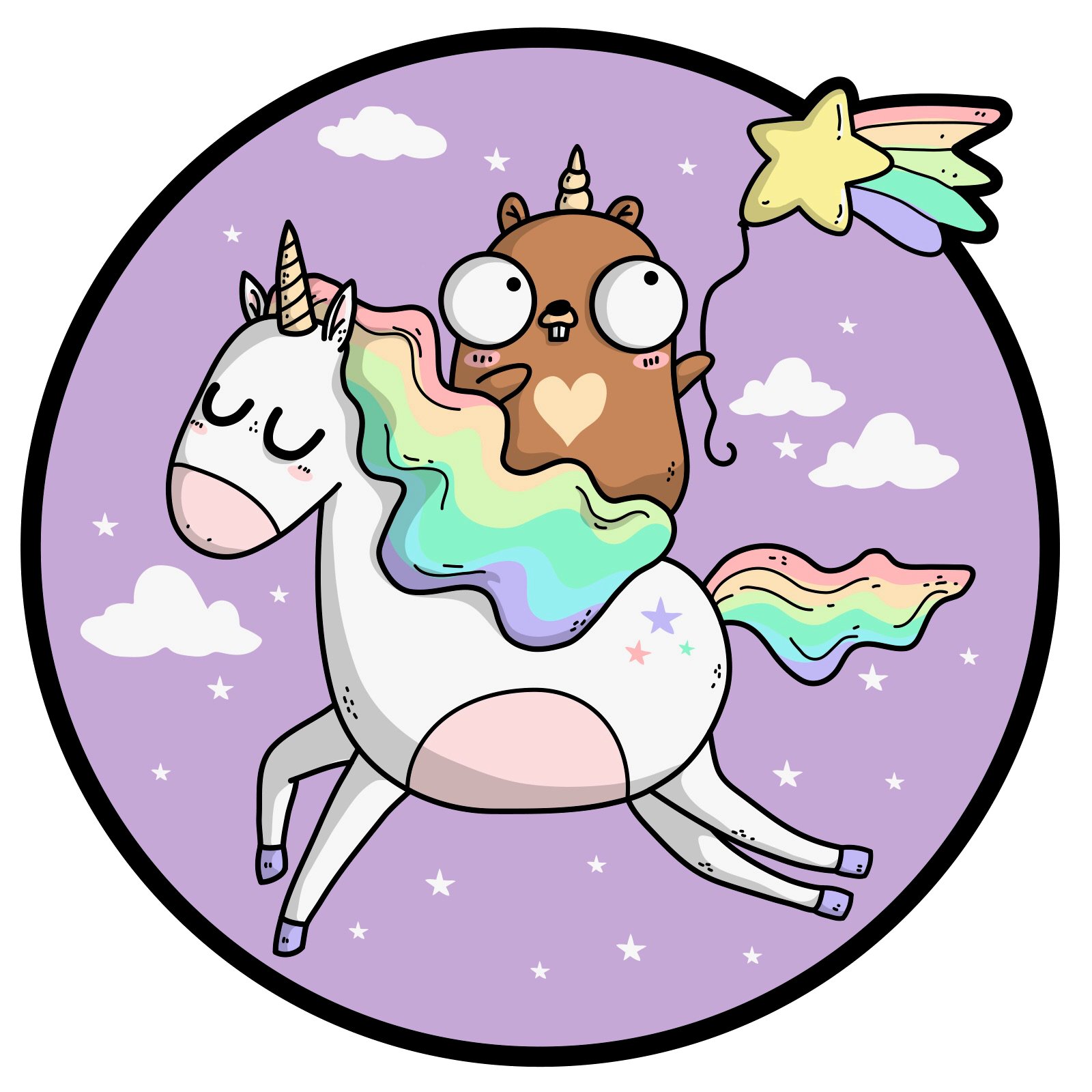 Kubicorn API
State
Resource
Reconciler
Kubicorn API
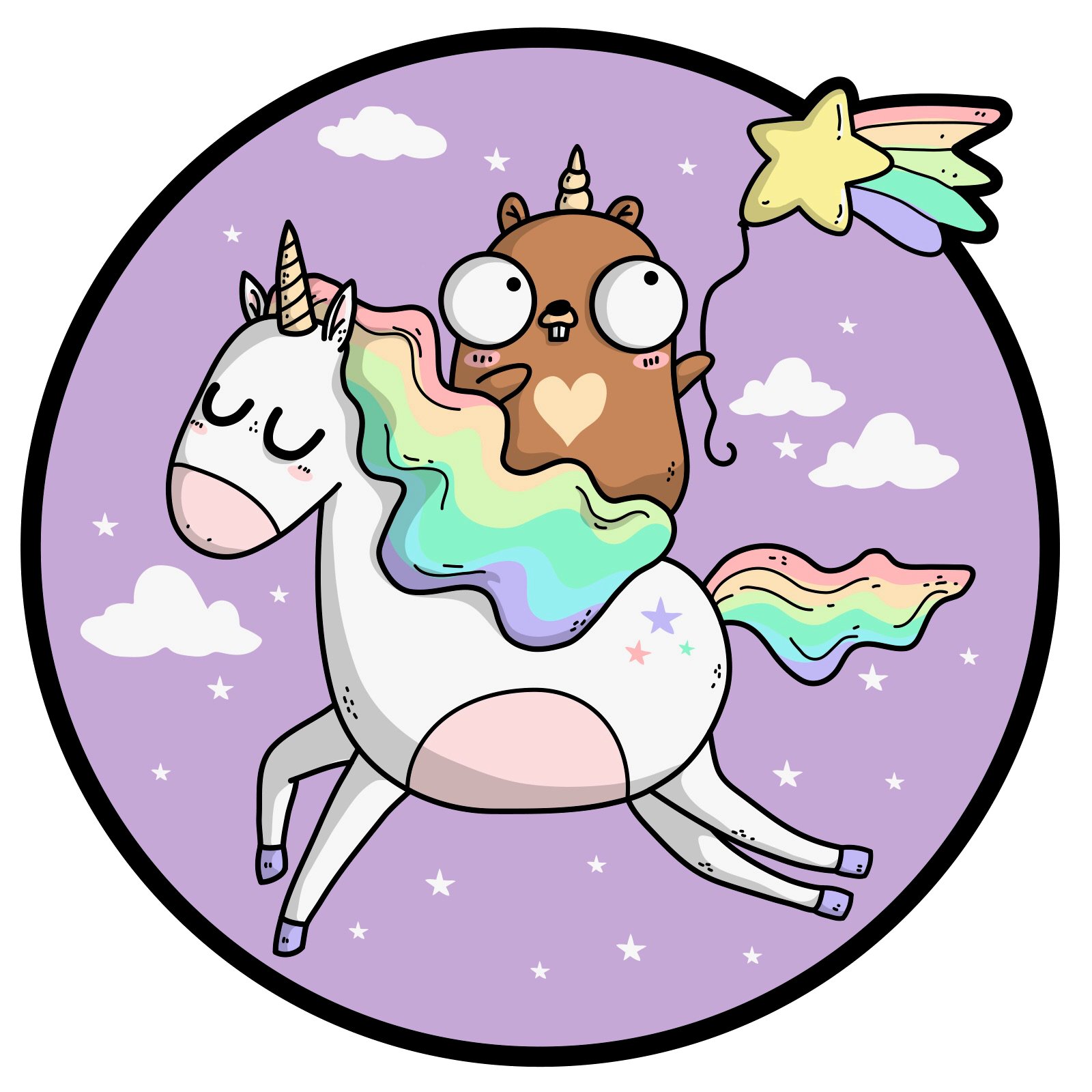 State
Bootstrap
Resource
Resource
Reconciler
The API
Key: Value
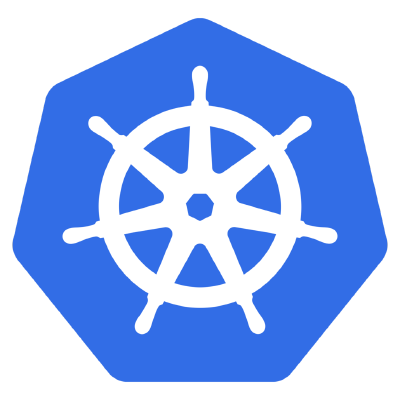 The API
Data structure that represents a cluster
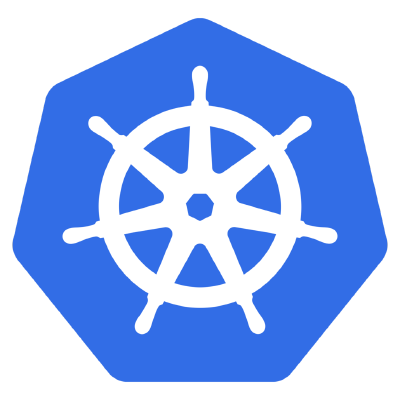 The API
Going to demo the “new” API at Kubecon
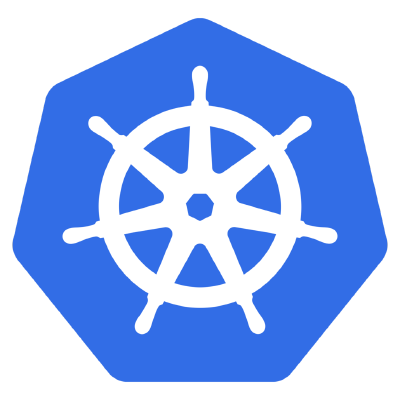 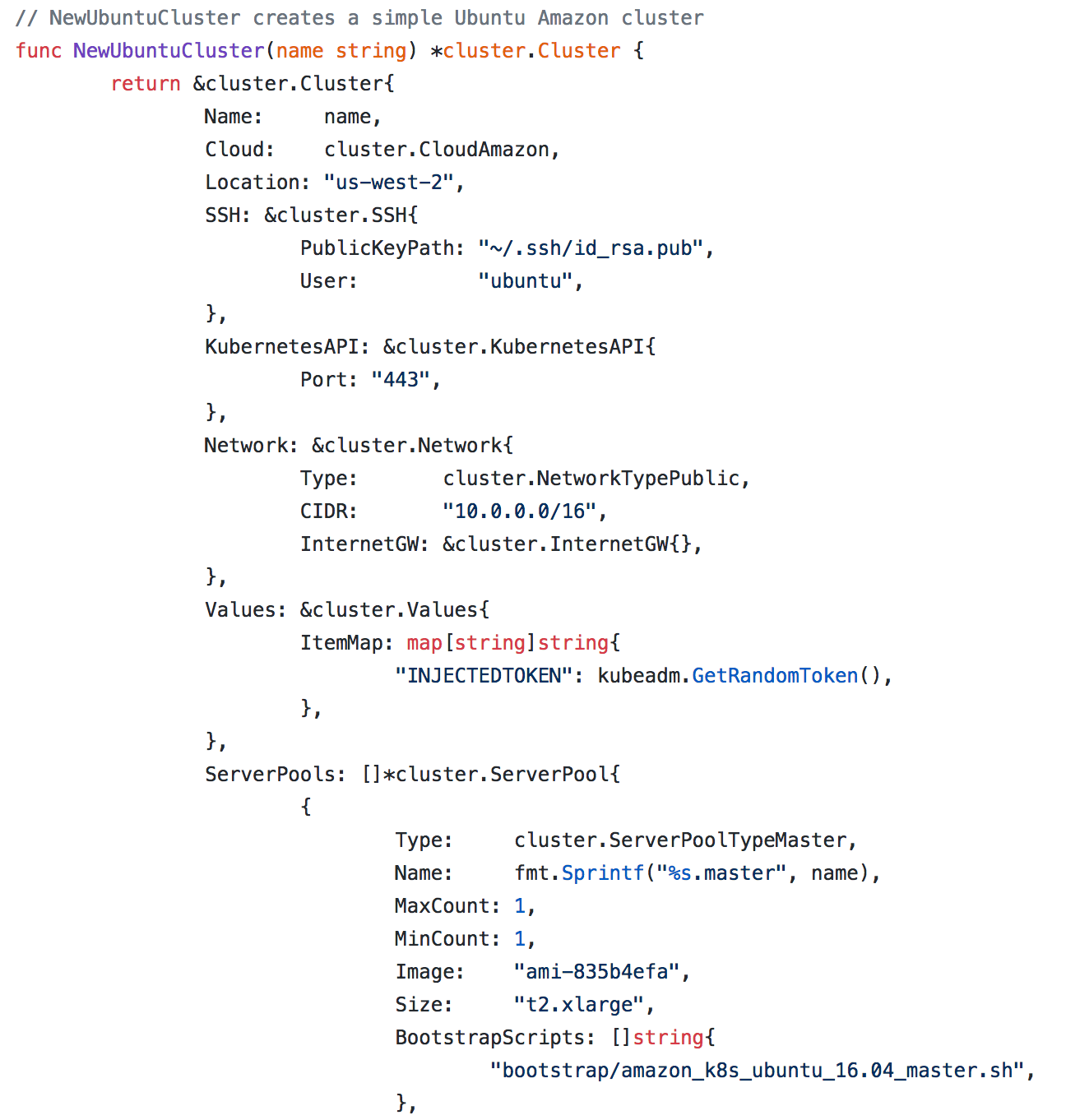 The Reconciler Pattern
Resource
API
Reconciler
Resource
Resource
The Reconciler Pattern
GetActual()
GetExpected()
Reconcile(actual, expected)
Destroy(actual)
The Resource Model
Resource
Kubicorn API
Resource
Resource
The Resource Model
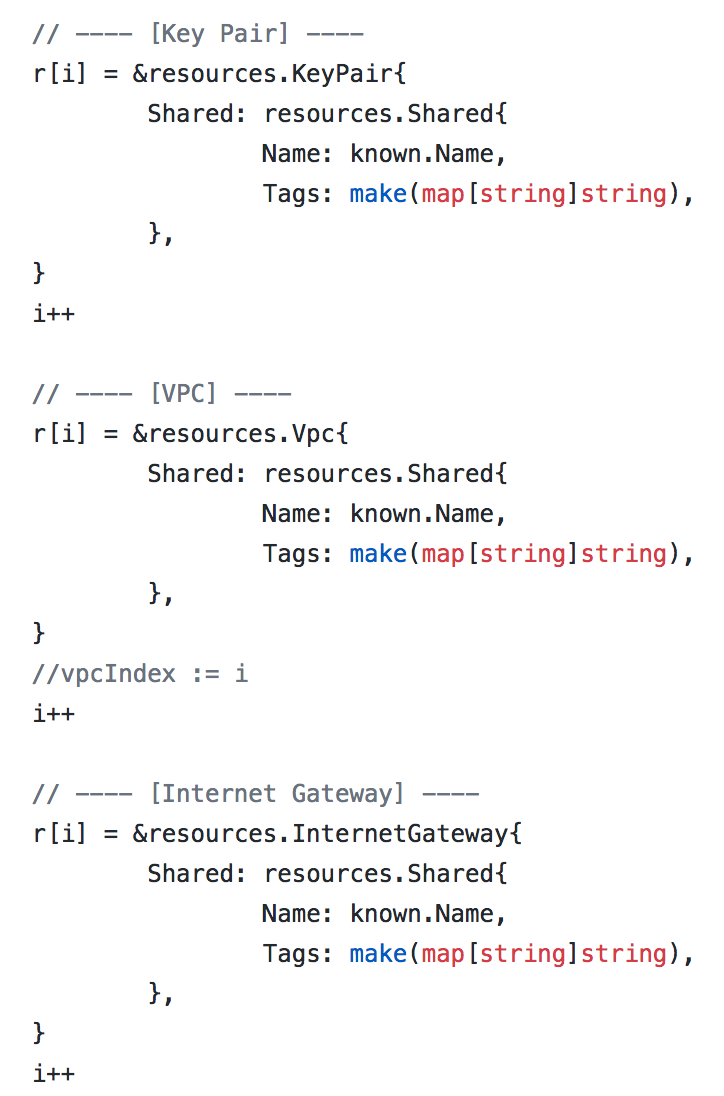 The Reconciler
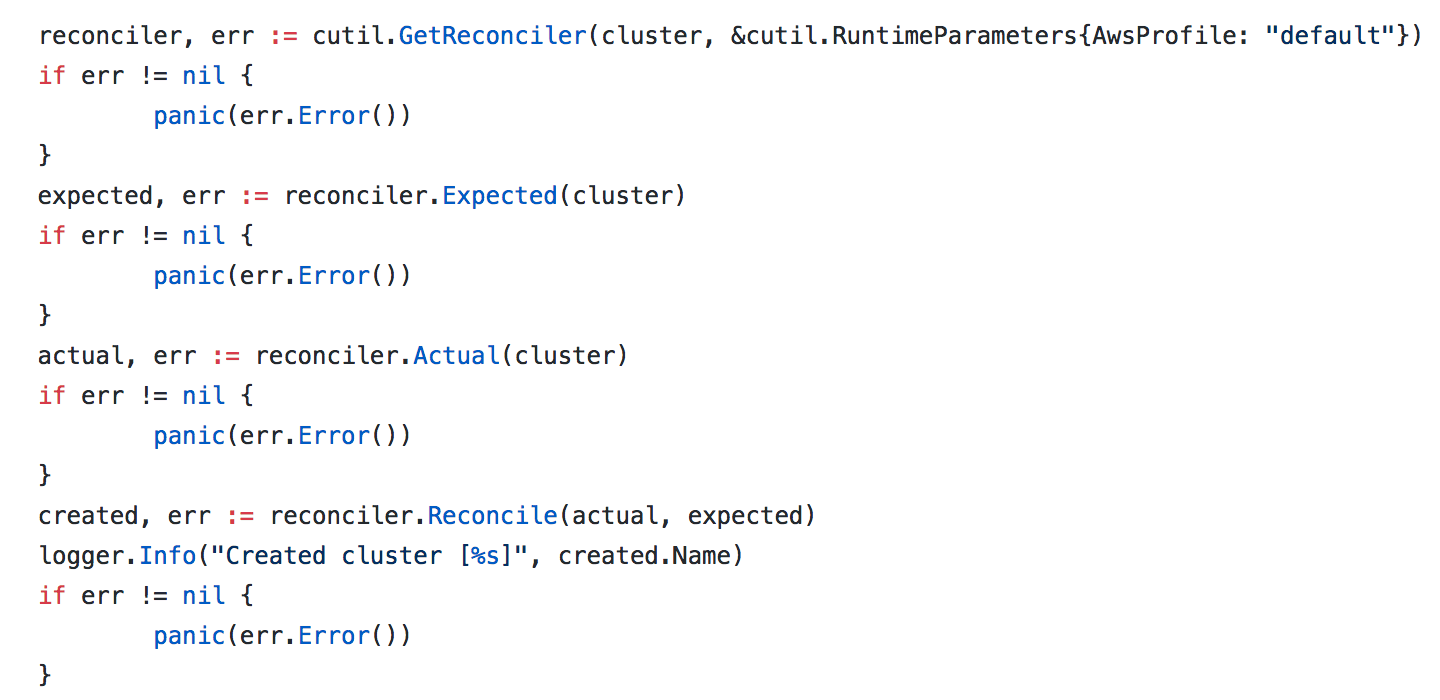 Bootstrap Scripts
Cloud Init
cat API to disk /etc/kubicorn
No templating!
No bindata!
Bootstrap Scripts
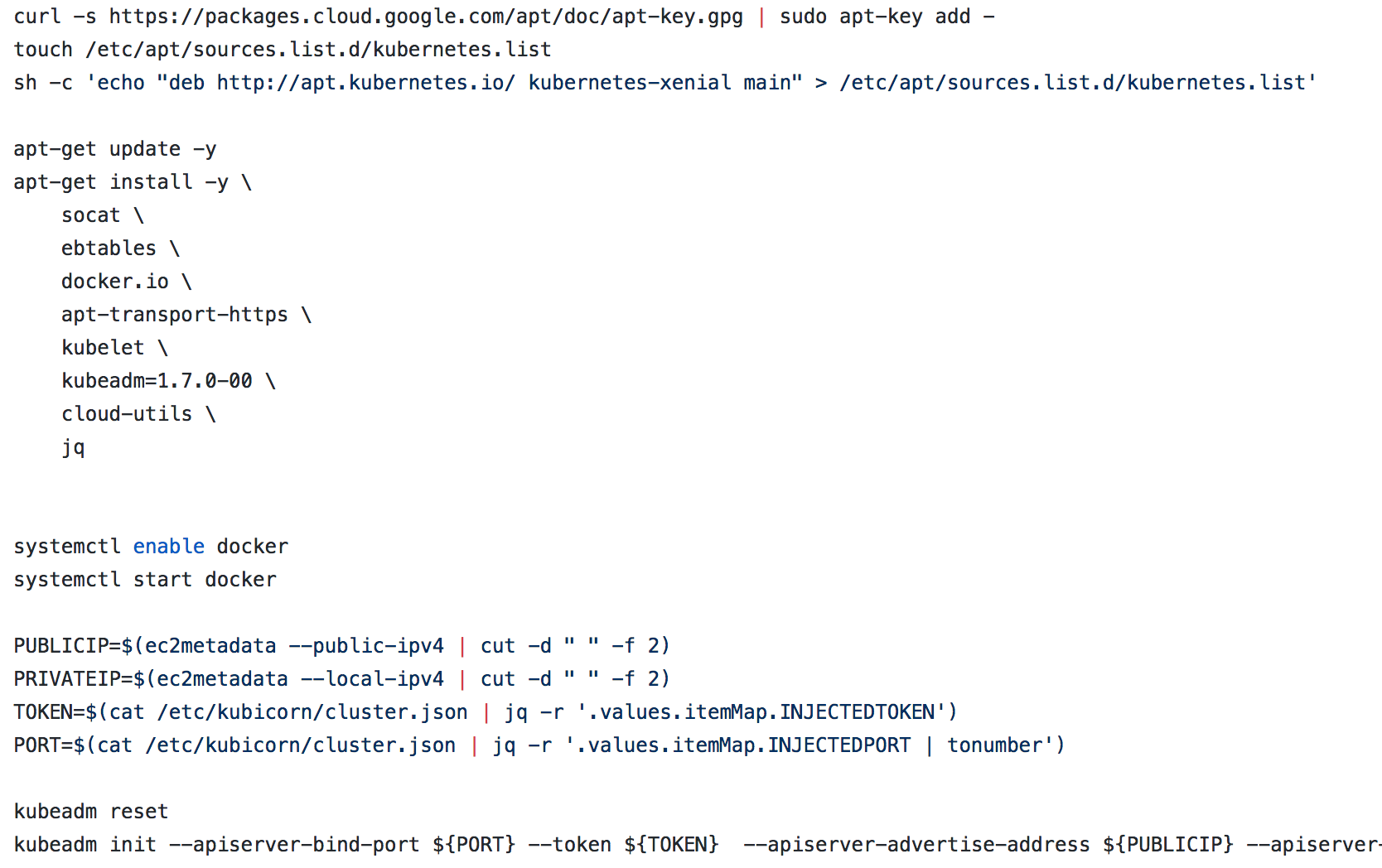 The Kubernetes Stack
Apps
Components
Infrastructure
The Kubernetes Stack
Kubernetes
Kubeadm
Kubicorn
Go Interfaces
The Pattern
Implementation
Interface
Implementation
Implementation
Cloud Example
AWS
Cloud
Digital Ocean
Google
The Future
Cloud Native Applications
Orchestrator
Container
My Application
Kubernetes Controller
Runs in a container
Loops indefinitely 
Reconciles something
Reconcile Infrastructure with a Controller
for {
			// Reconcile loop
}
Running Kubicorn as a controller
CLI
Cluster
Running Kubicorn as a controller
CLI
Cluster
Kubicorn Controller
Running Kubicorn as a controller
Cluster
Kubicorn Controller
Running Kubicorn as a controller
Cluster
Client
Kubicorn API
Kubicorn Controller
Questions?
Demo!
Thank You
Kris Nova
@kris__nova